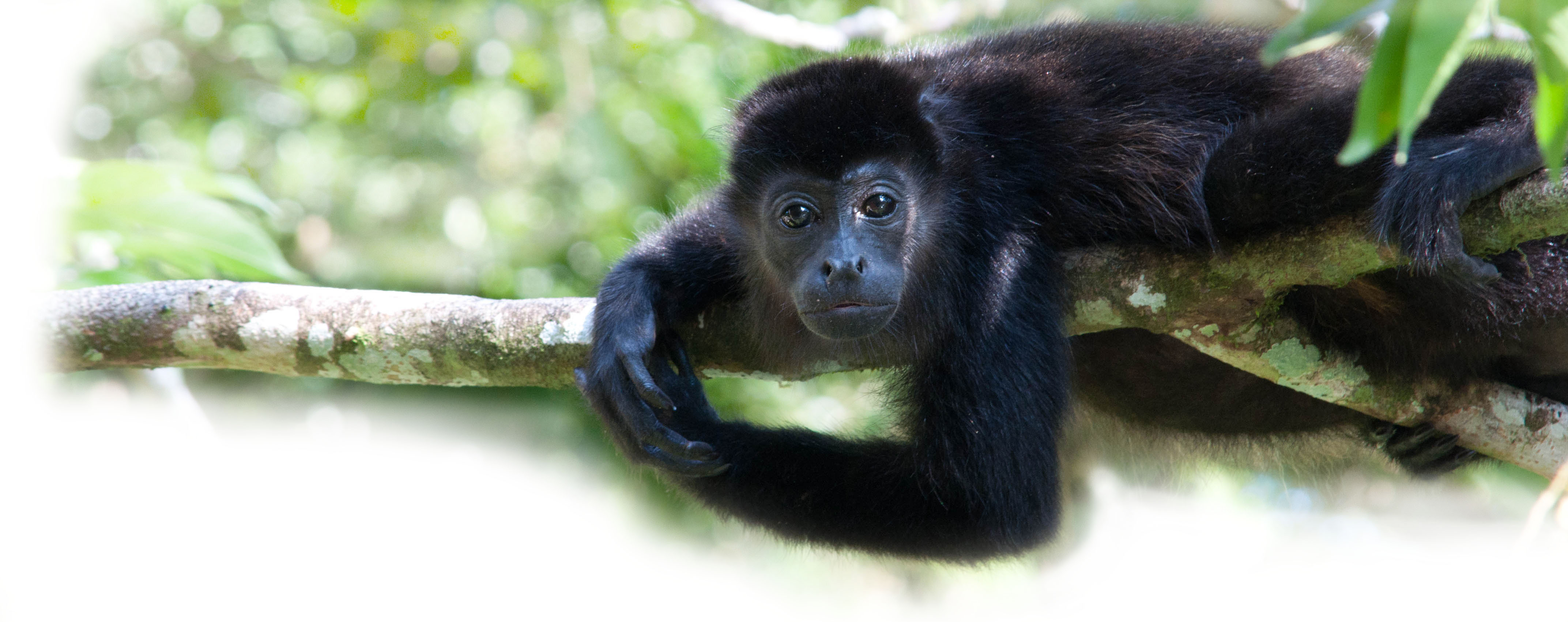 TROPICAL RAINFOREST
ECOLOGY 2013
BSC 311 Rainforest Ecology
Organizational Meeting 
Monday March 4 at 12:00 noon in Felmley 129
Rainforest ecology/natural history course and research trip to La Selva field station in Costa Rica
BSC 311 - 3 cr. Hrs; Fall 2013 (T Th 11:00-11:50AM)
BSC 201 - Ecology required during/prior to the course
Cost approximately $1850depends on airfares
Includes: transportation, lodging, and all but 2 meals and personal gear
Deposit of $650 due by the end of Spring Semester
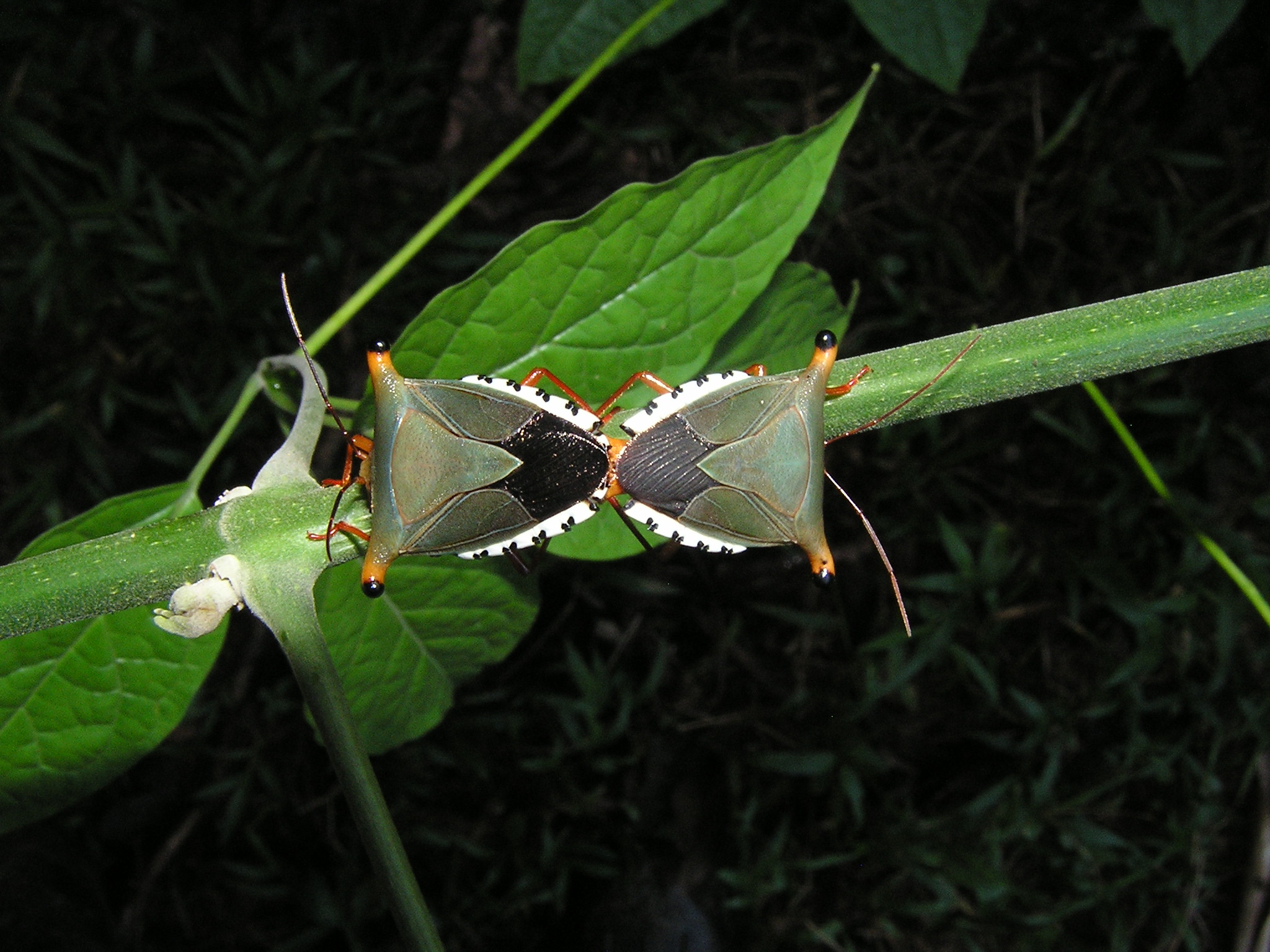 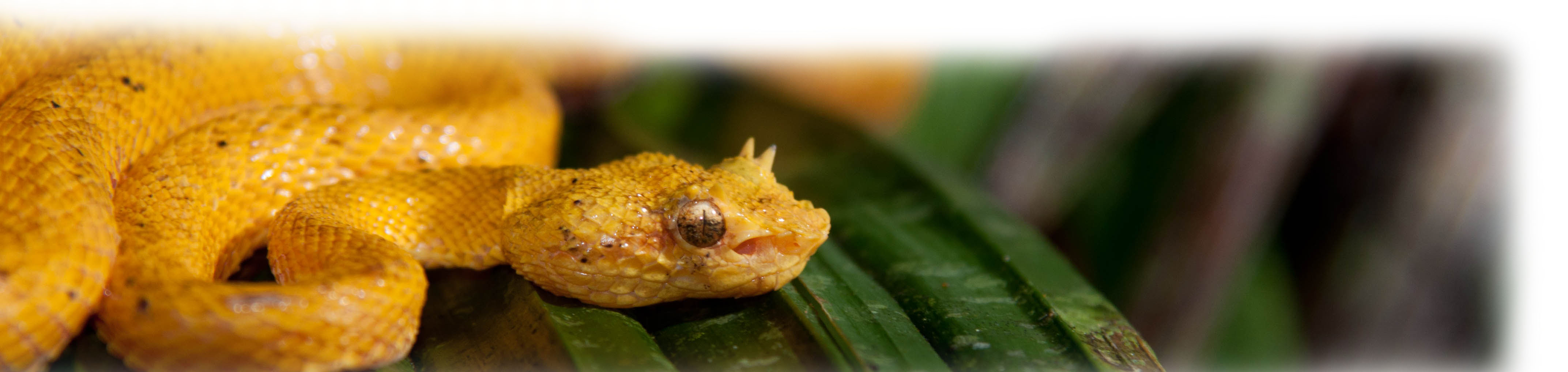 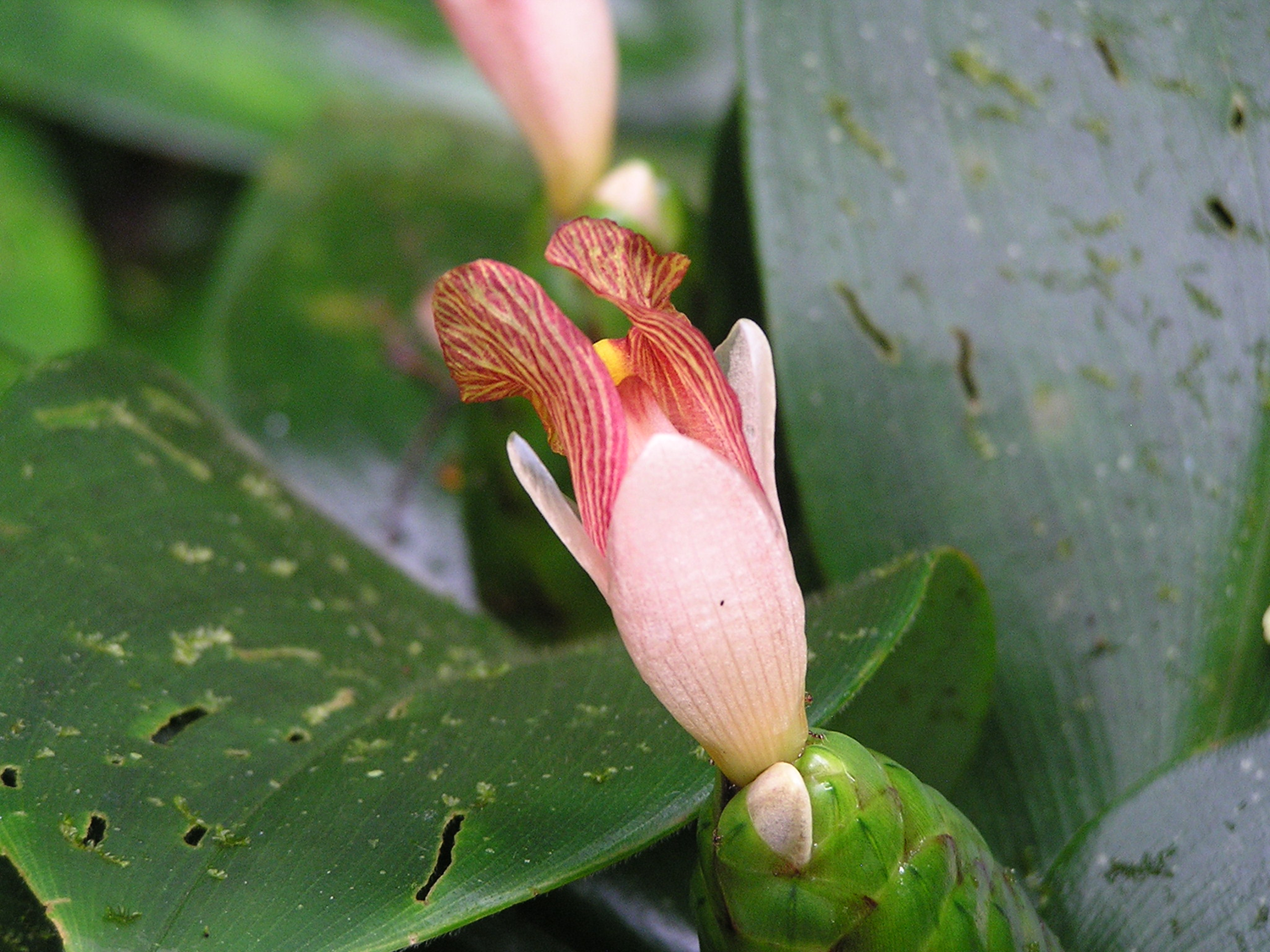 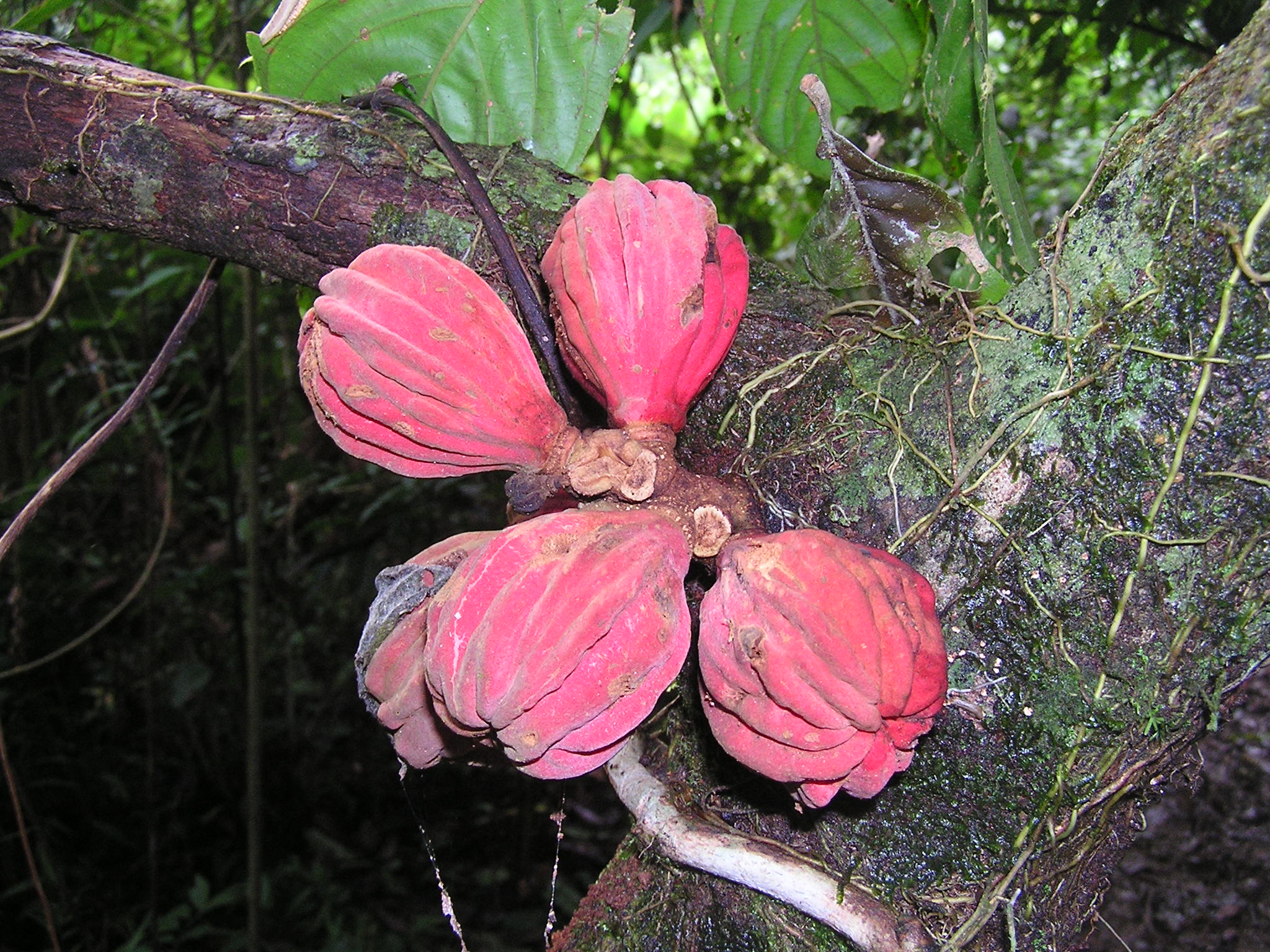 Interested in taking this course?  
Dr. Joseph Armstrong FSA 123, 438-2601, jearmstr@ilstu.edu 
Dr. Steve Juliano FSA 335, 438-2642 sajulian@ilstu.edu
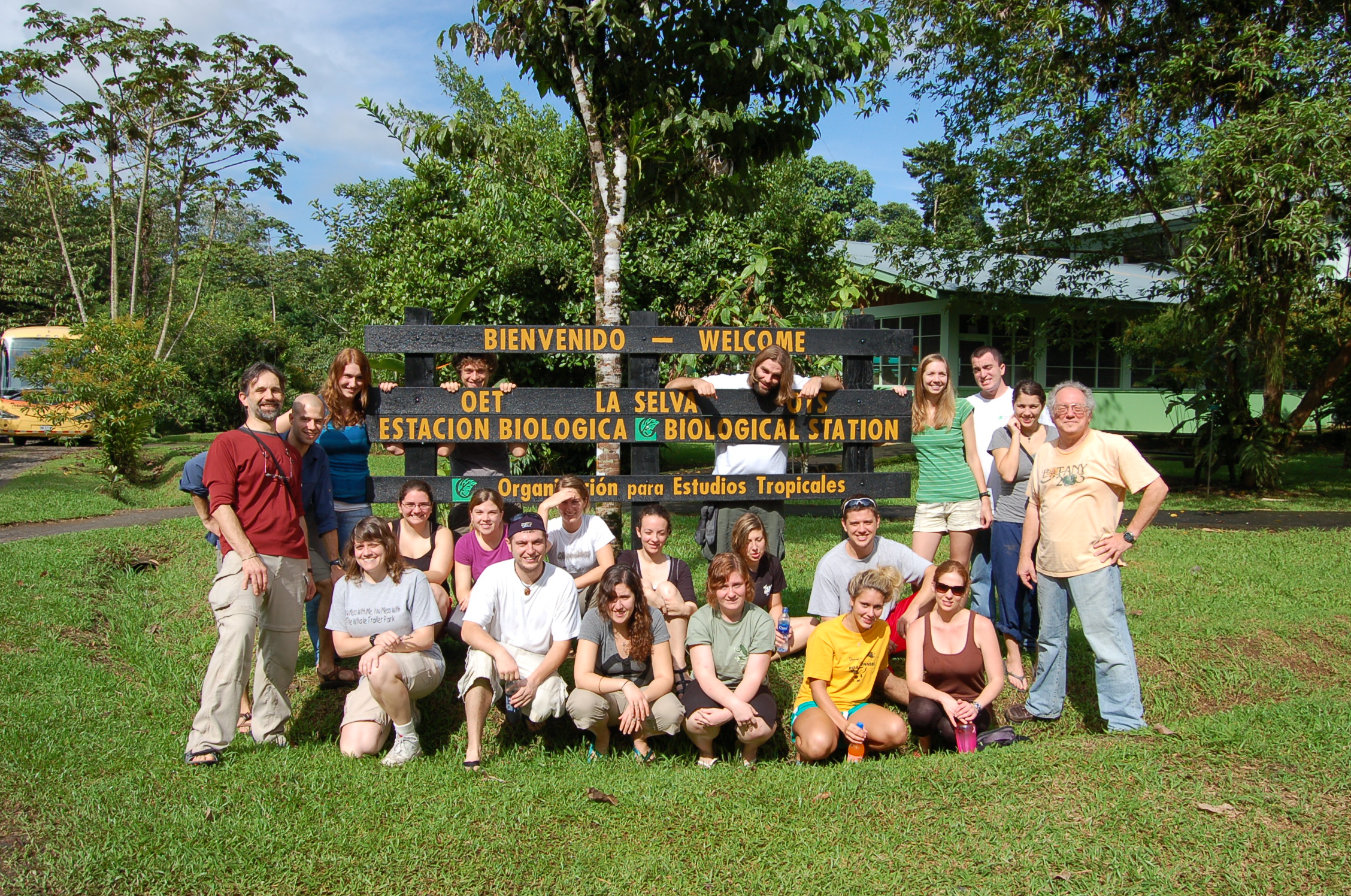 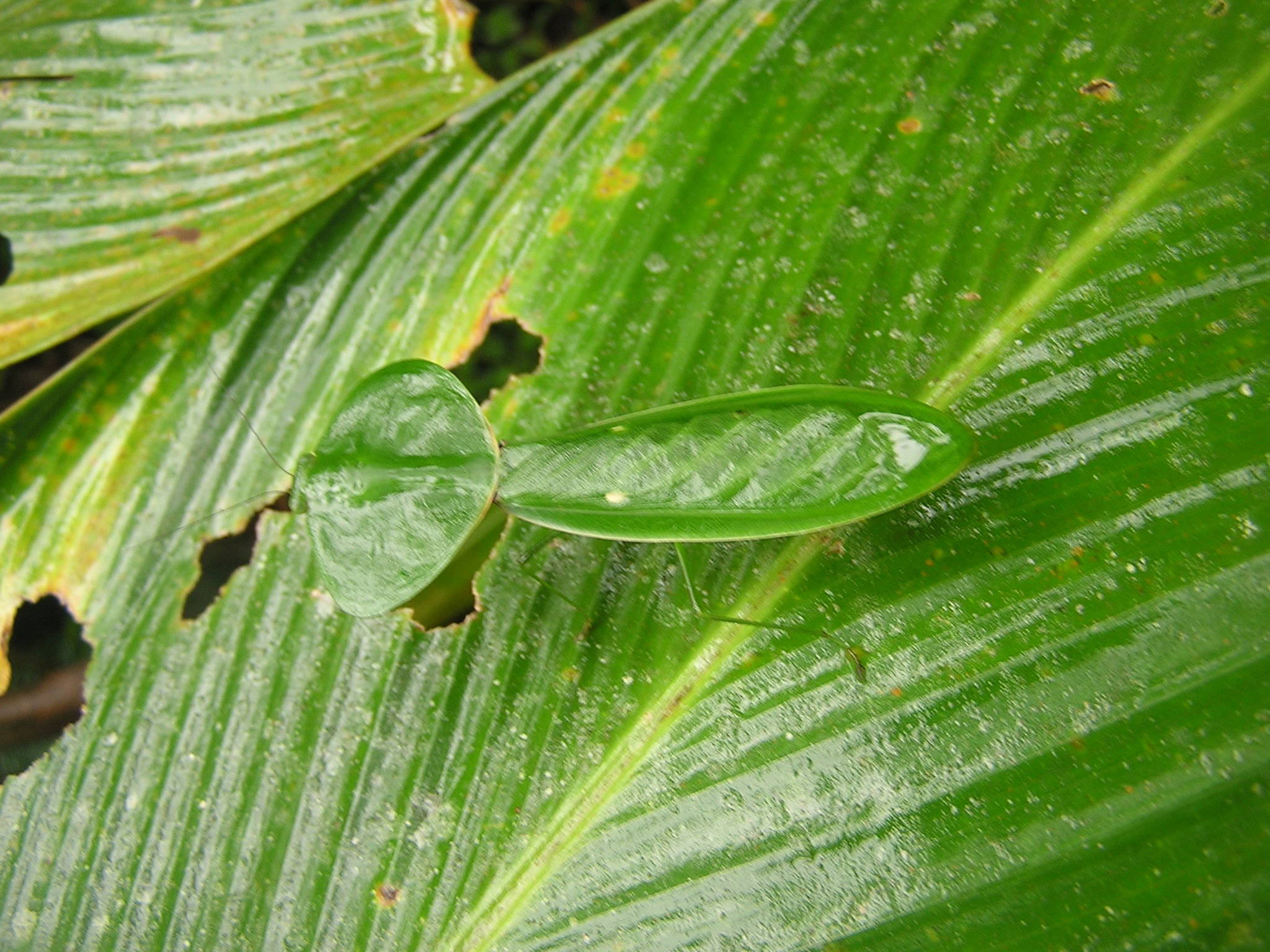 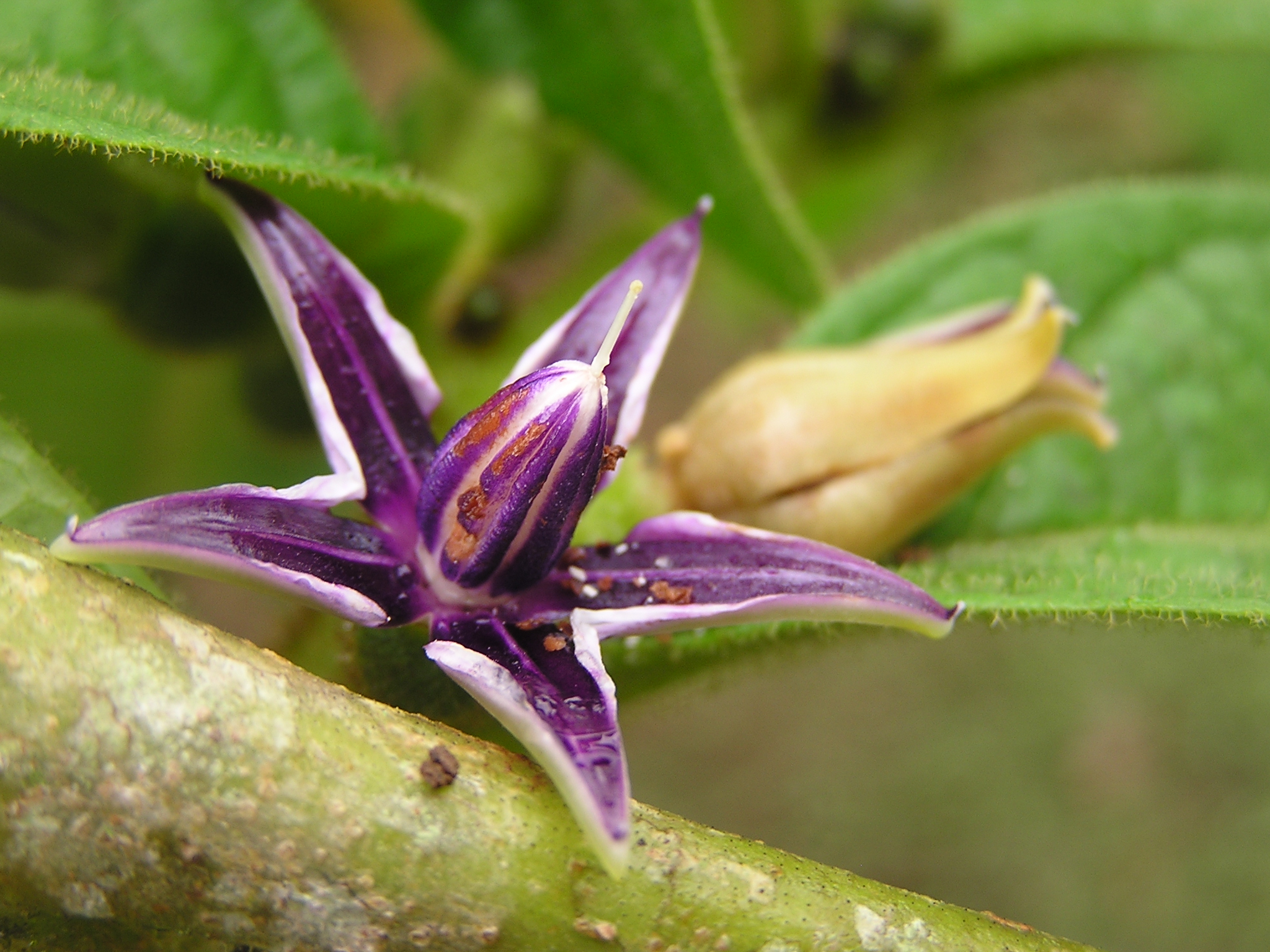 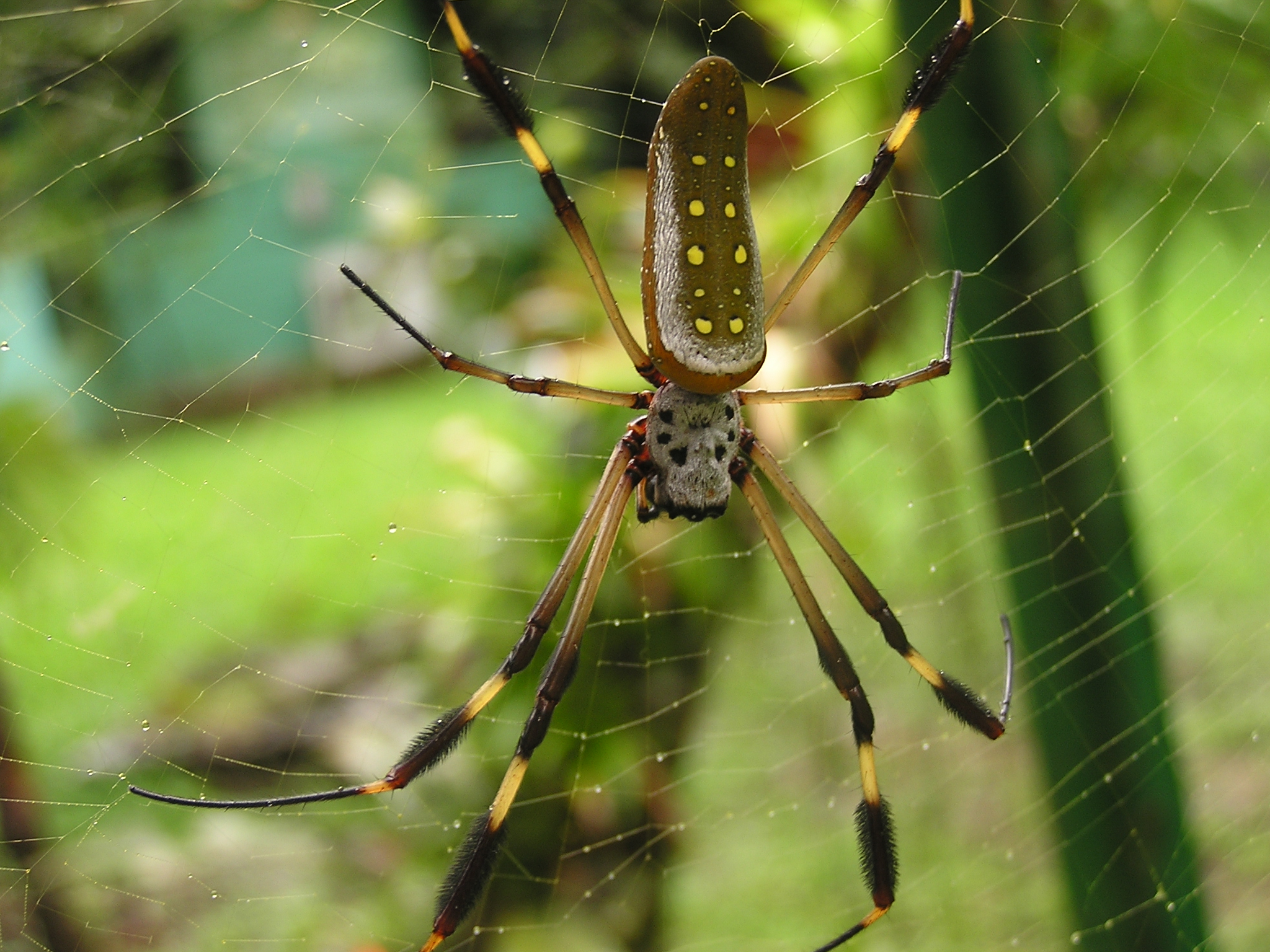 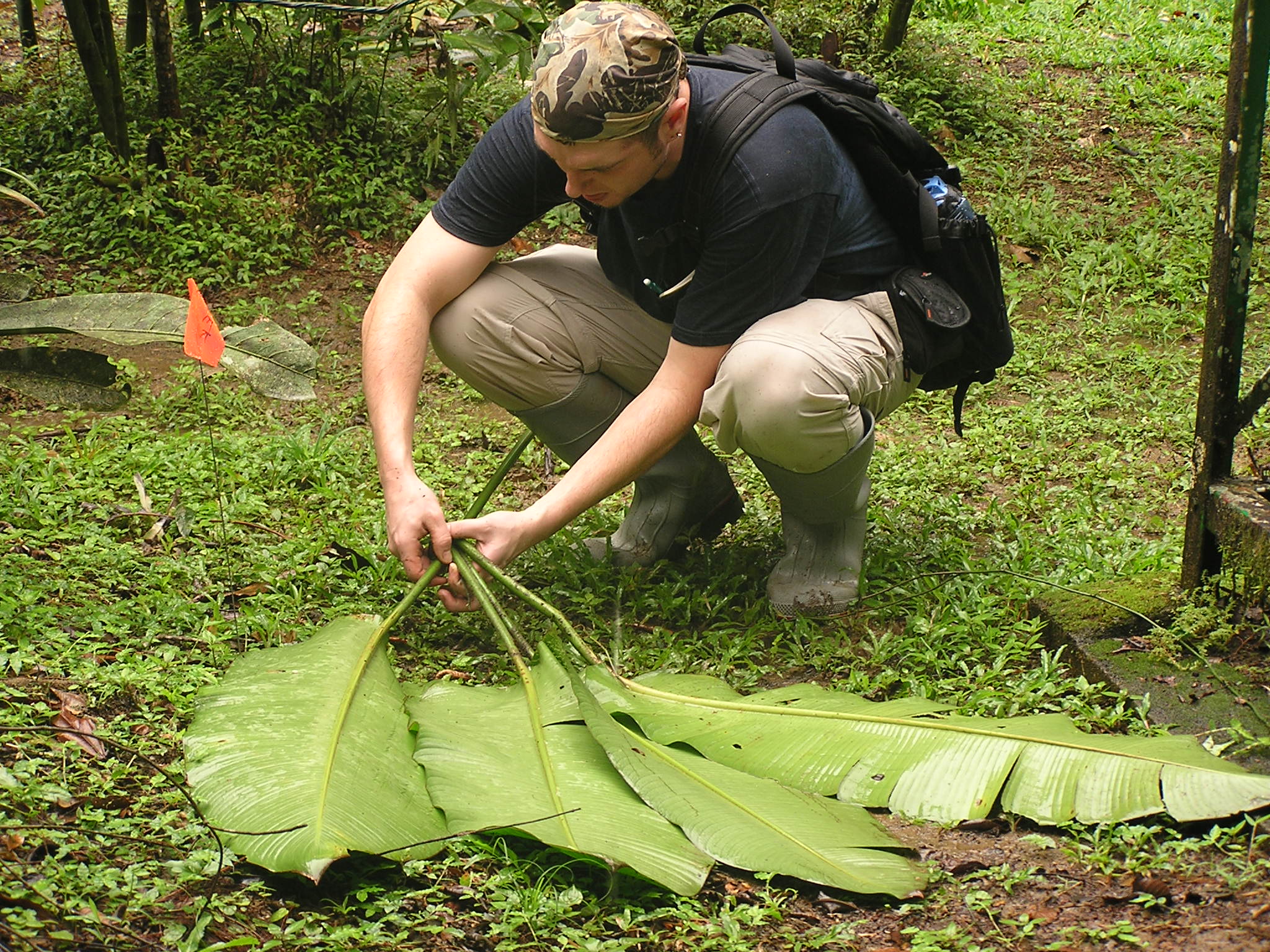 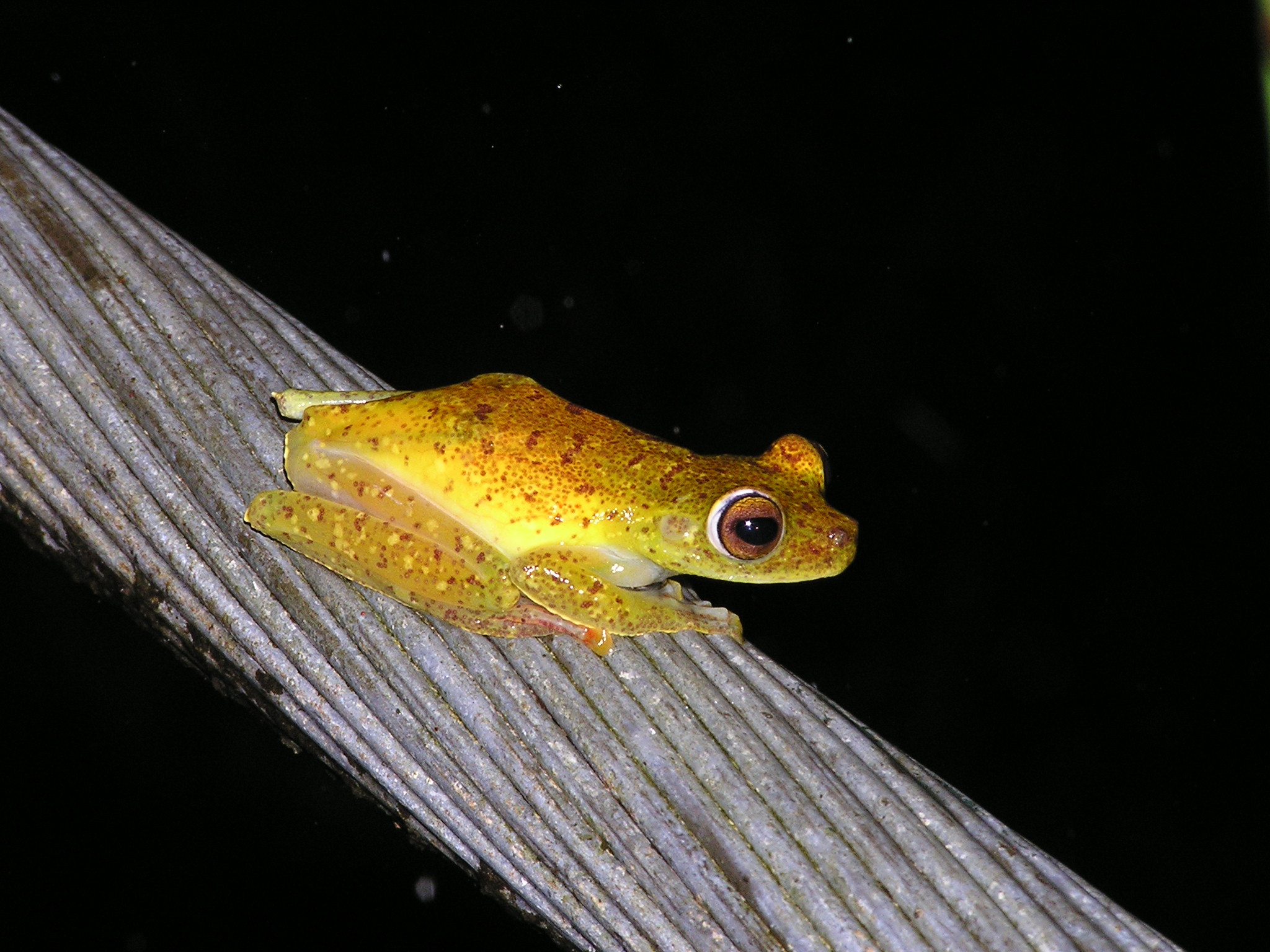 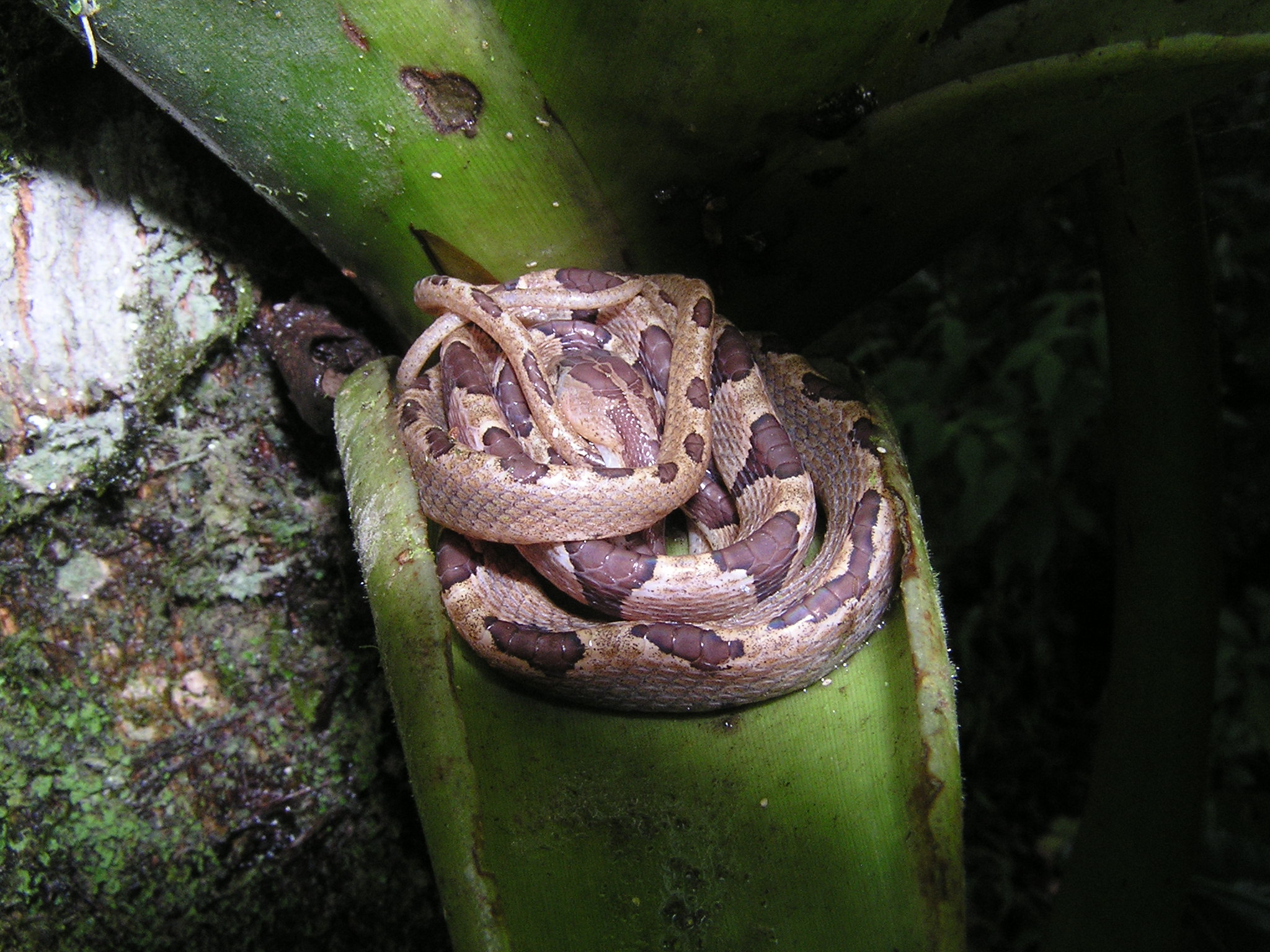 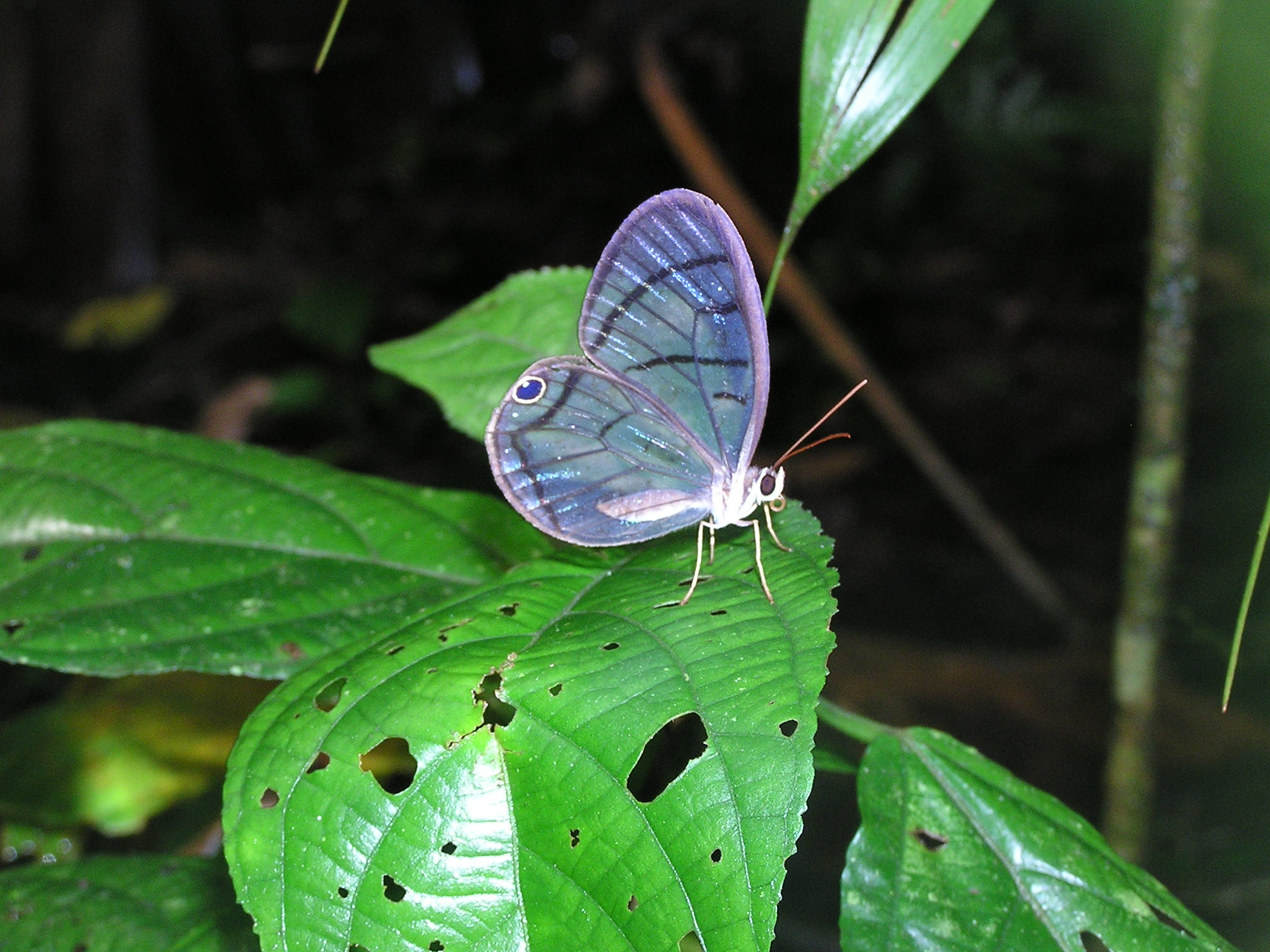 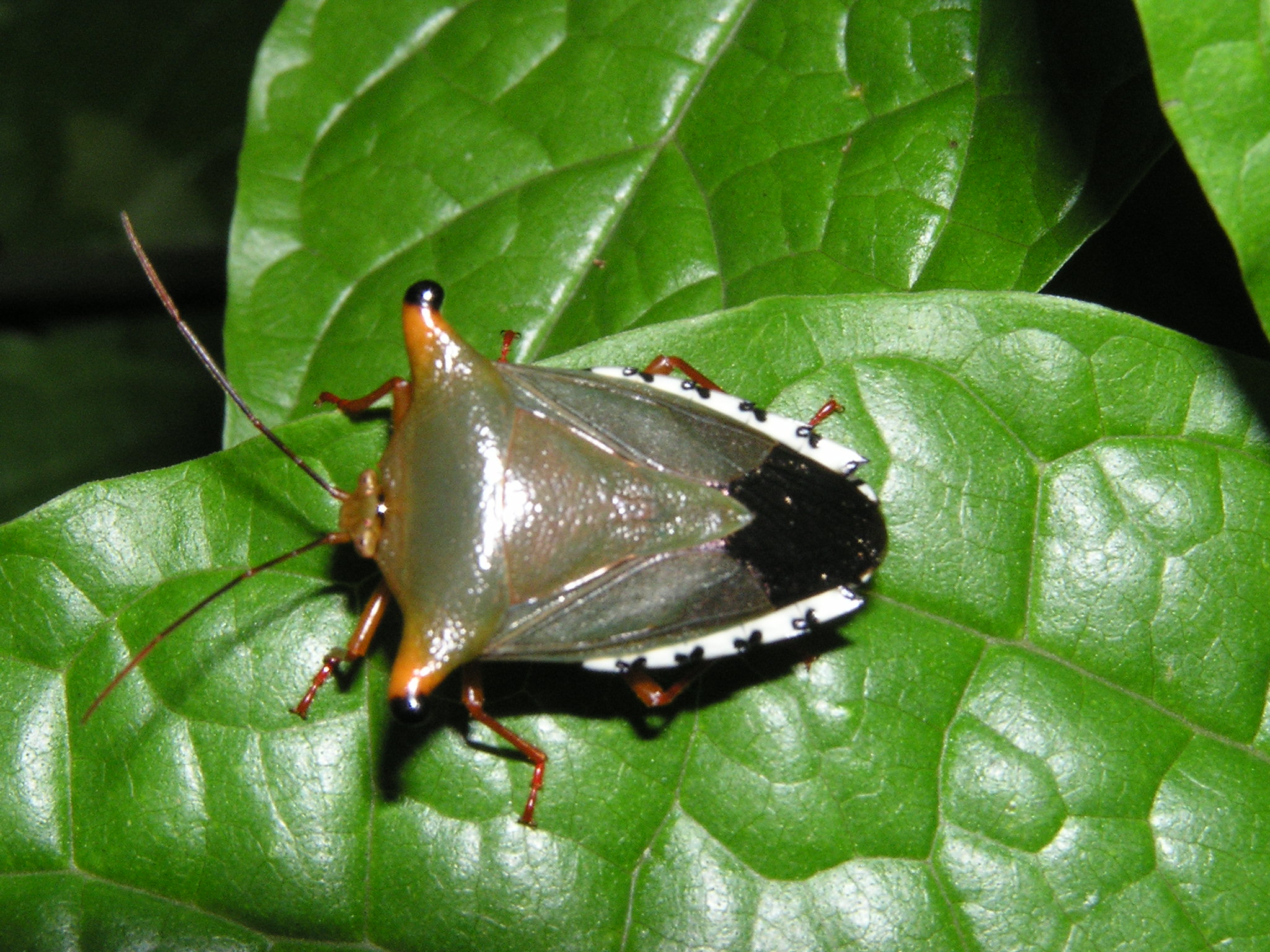 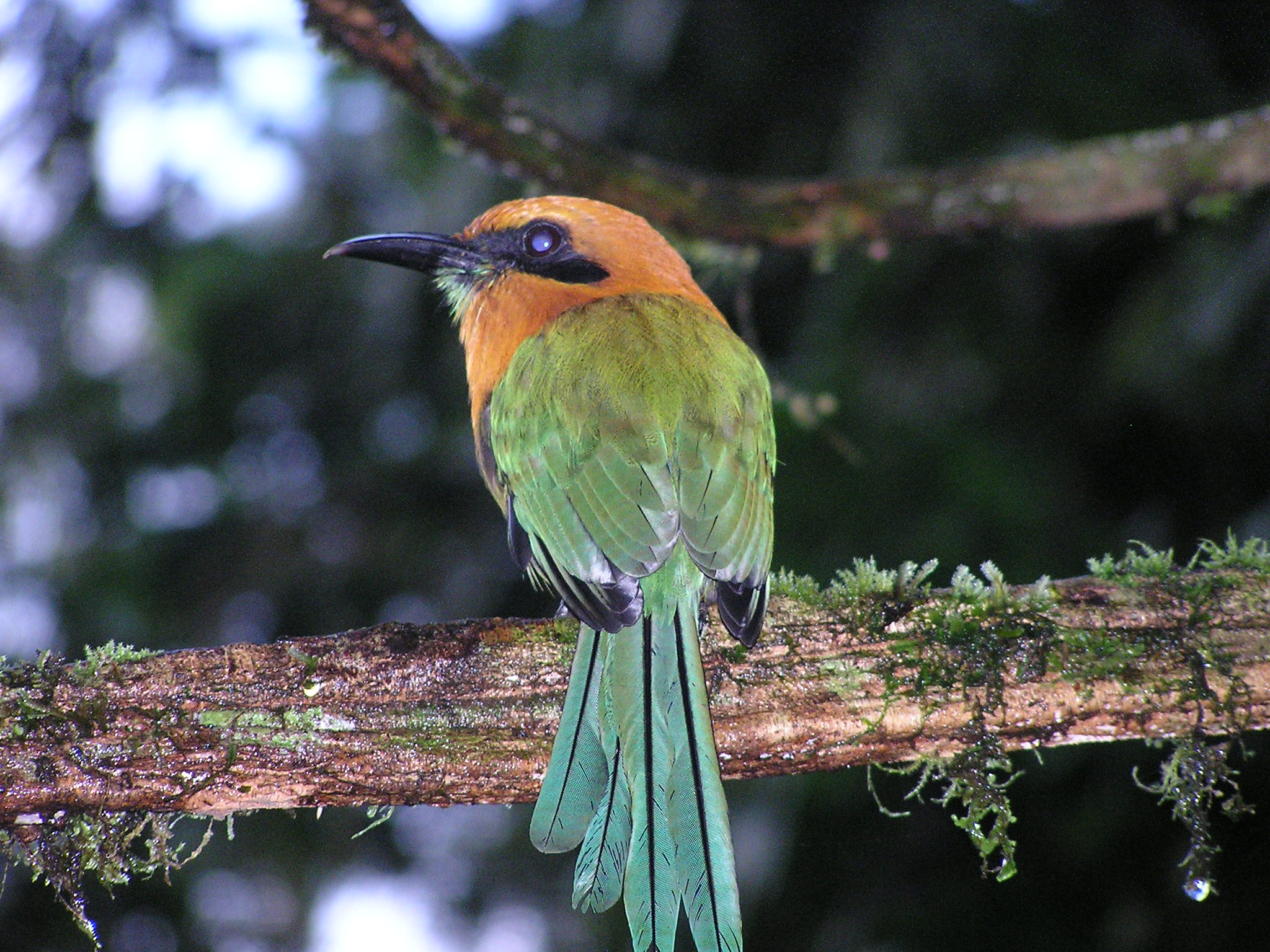 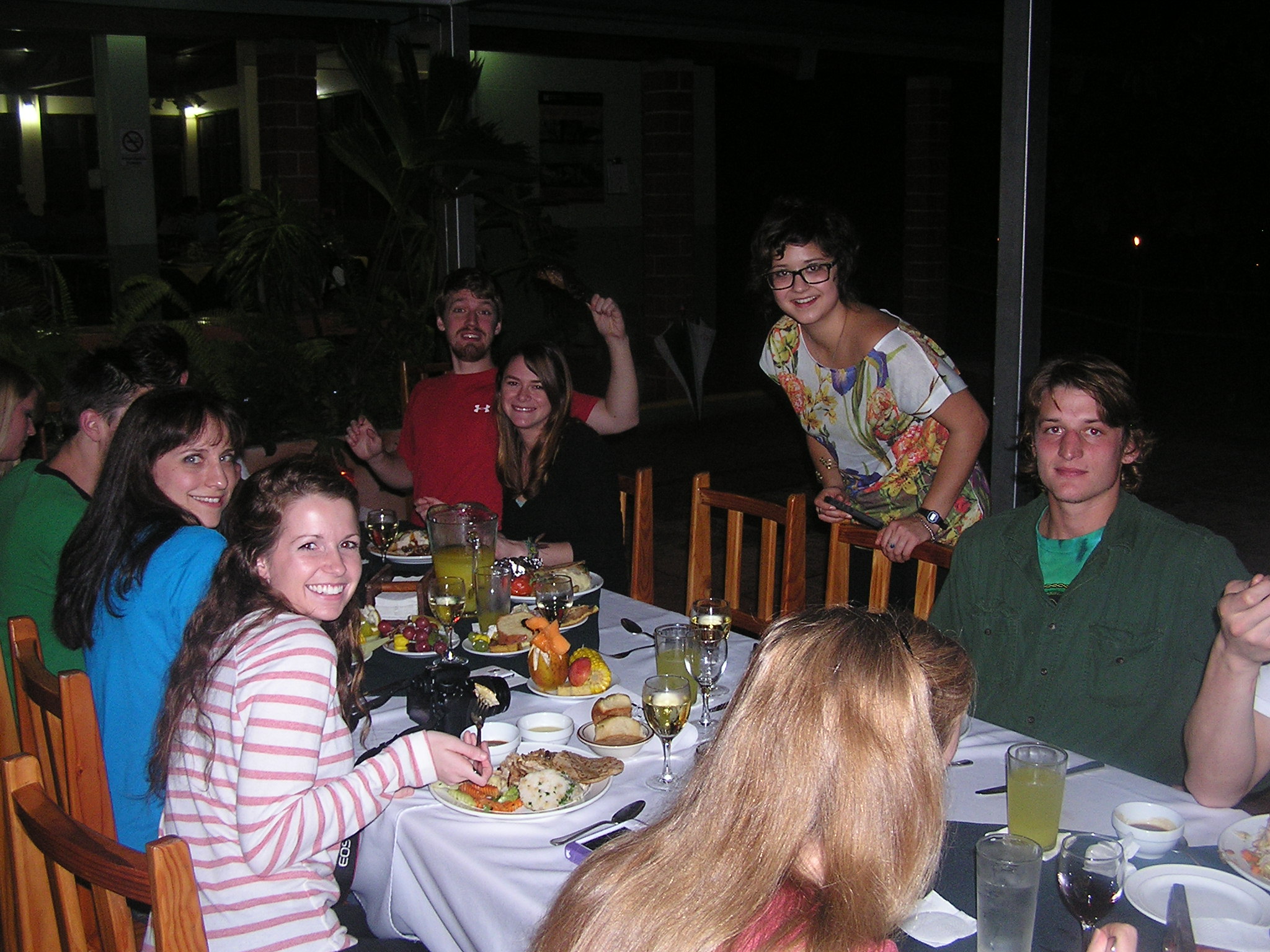 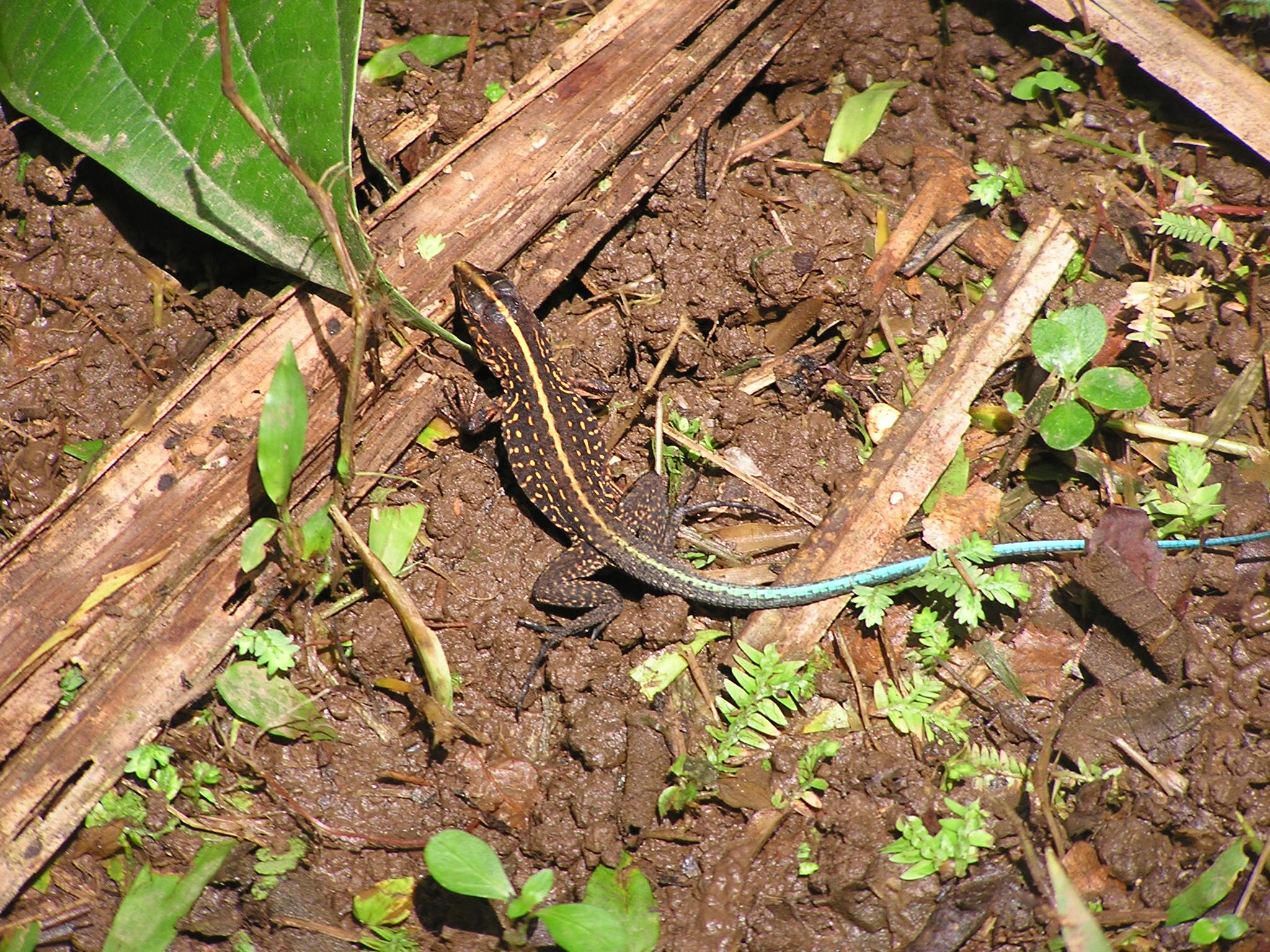 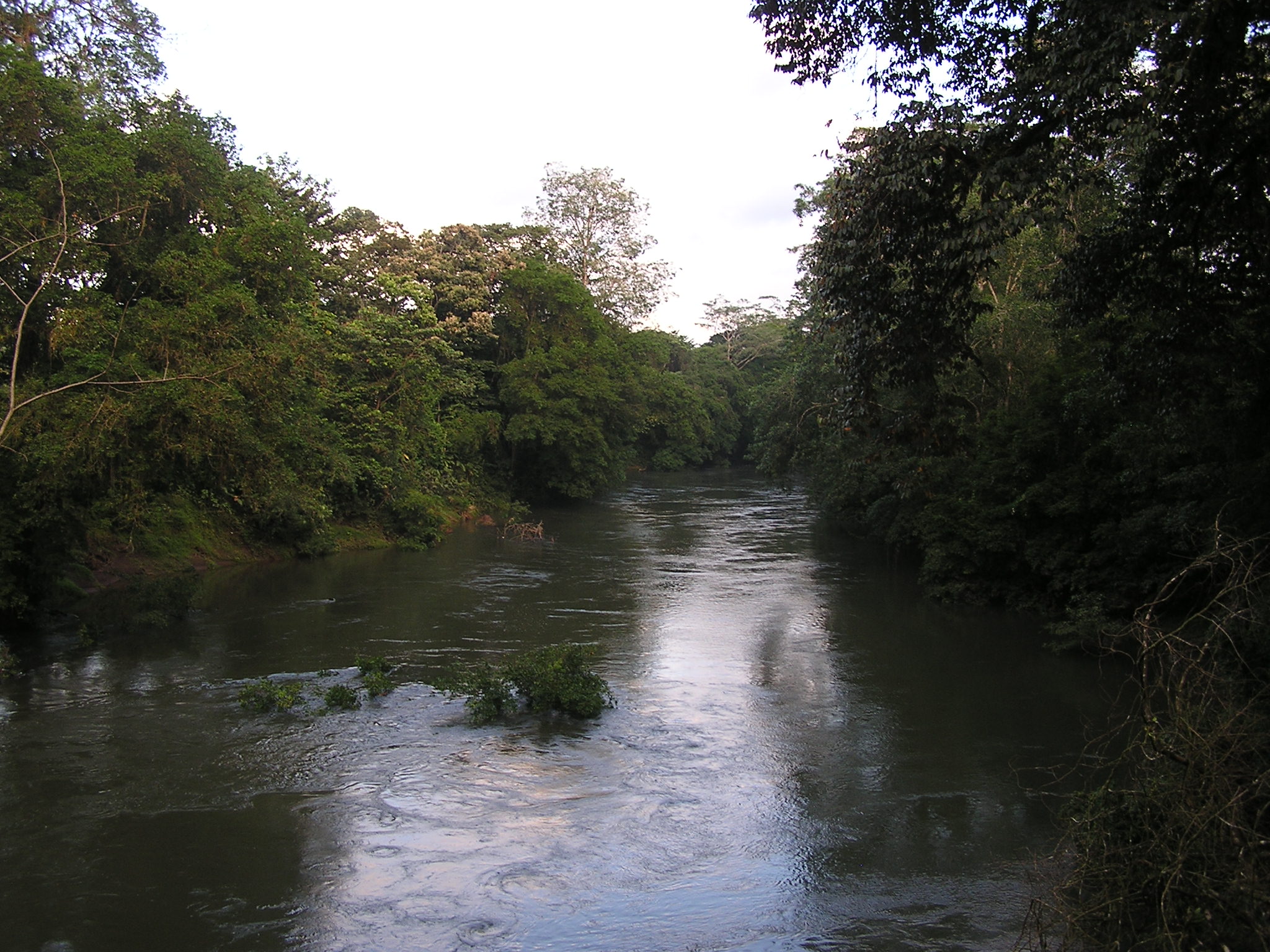 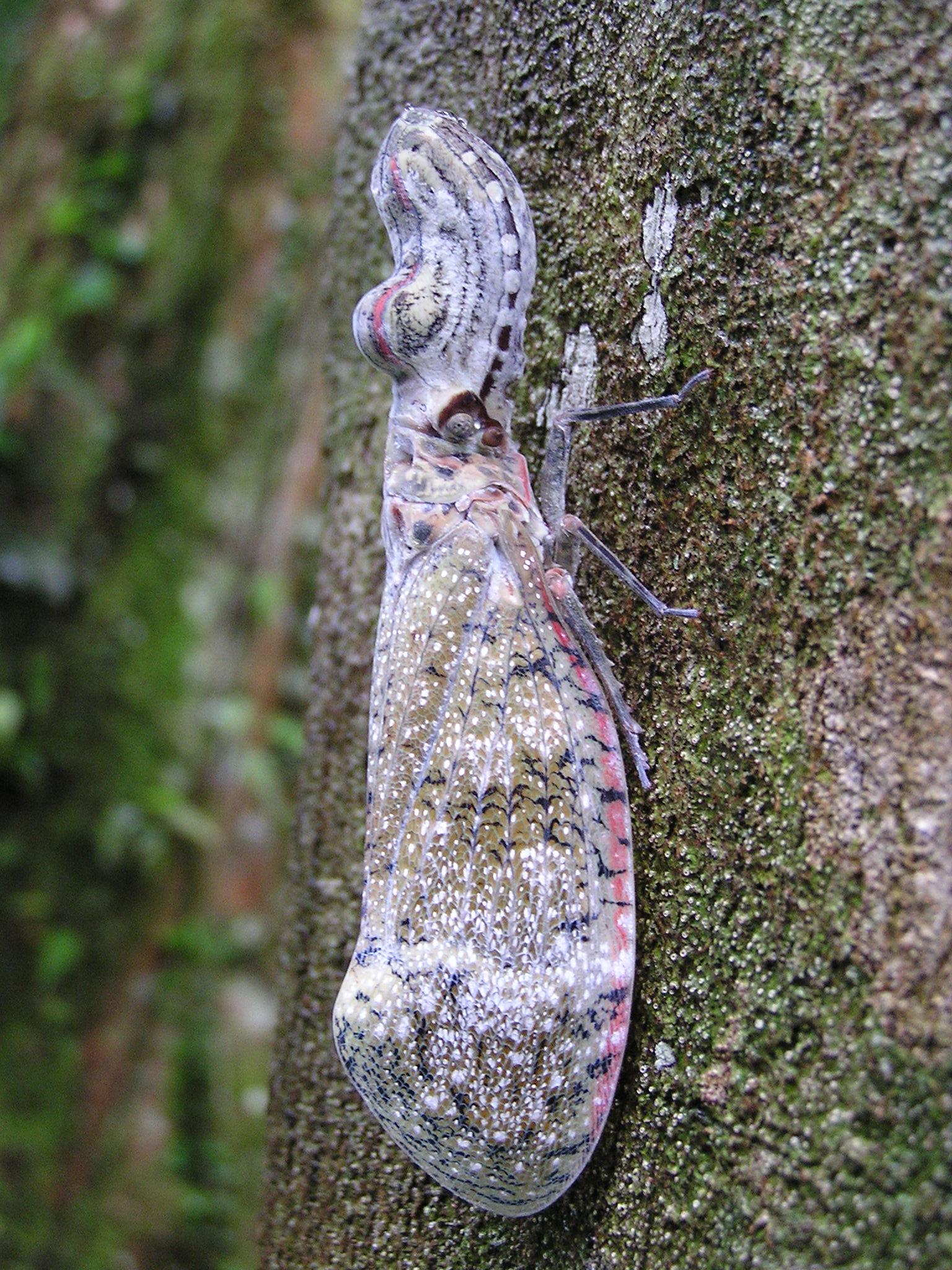 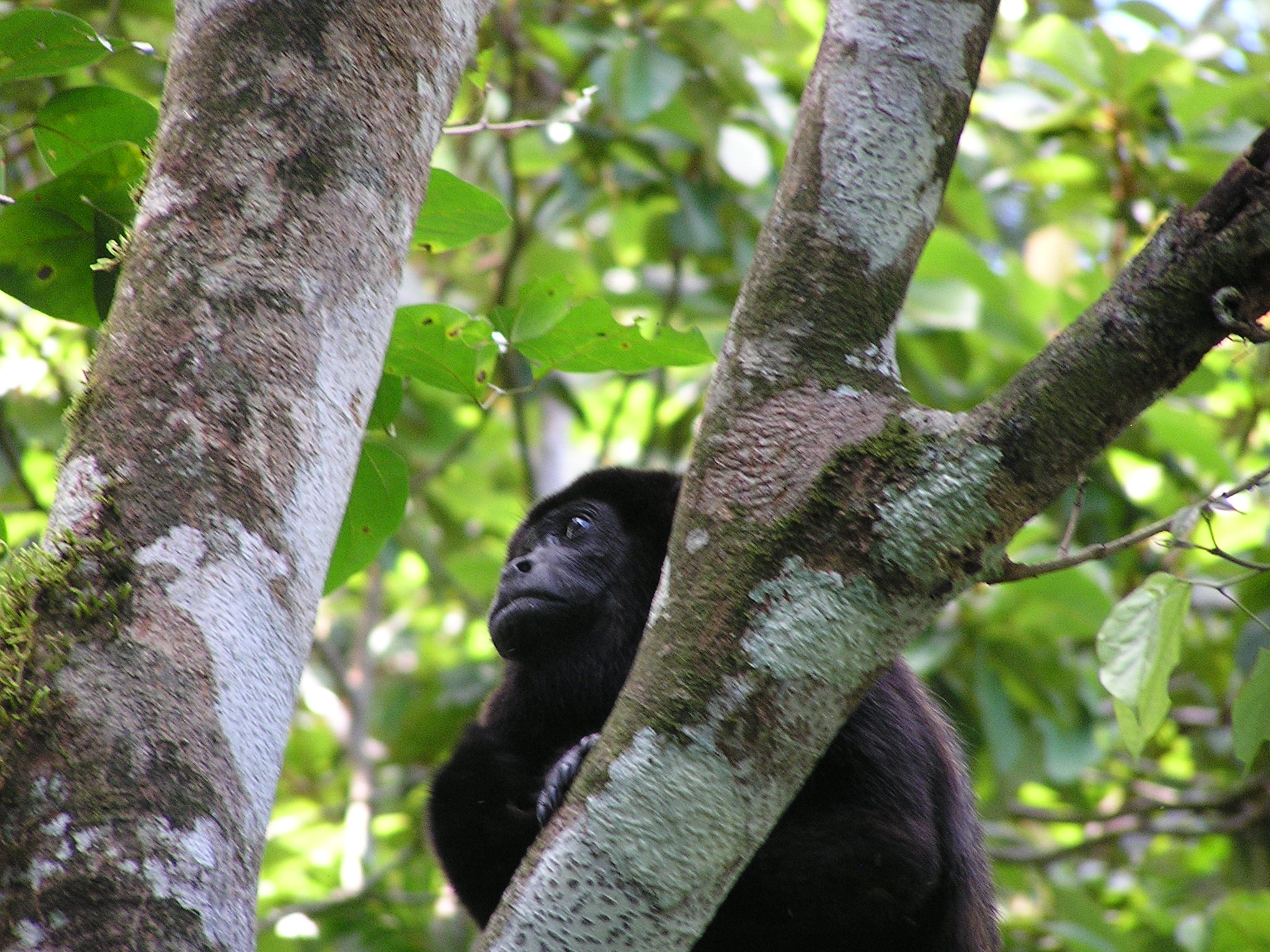 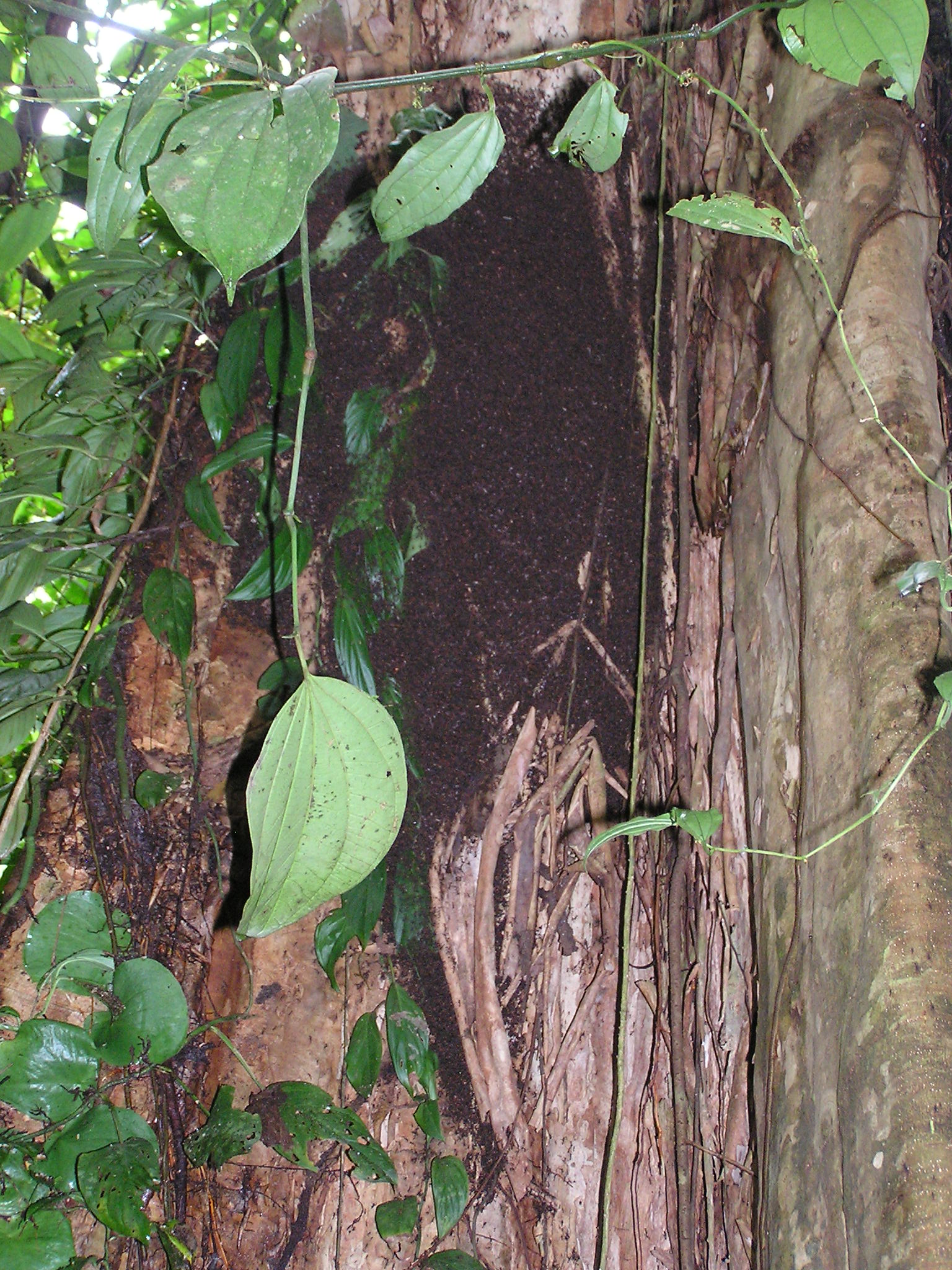 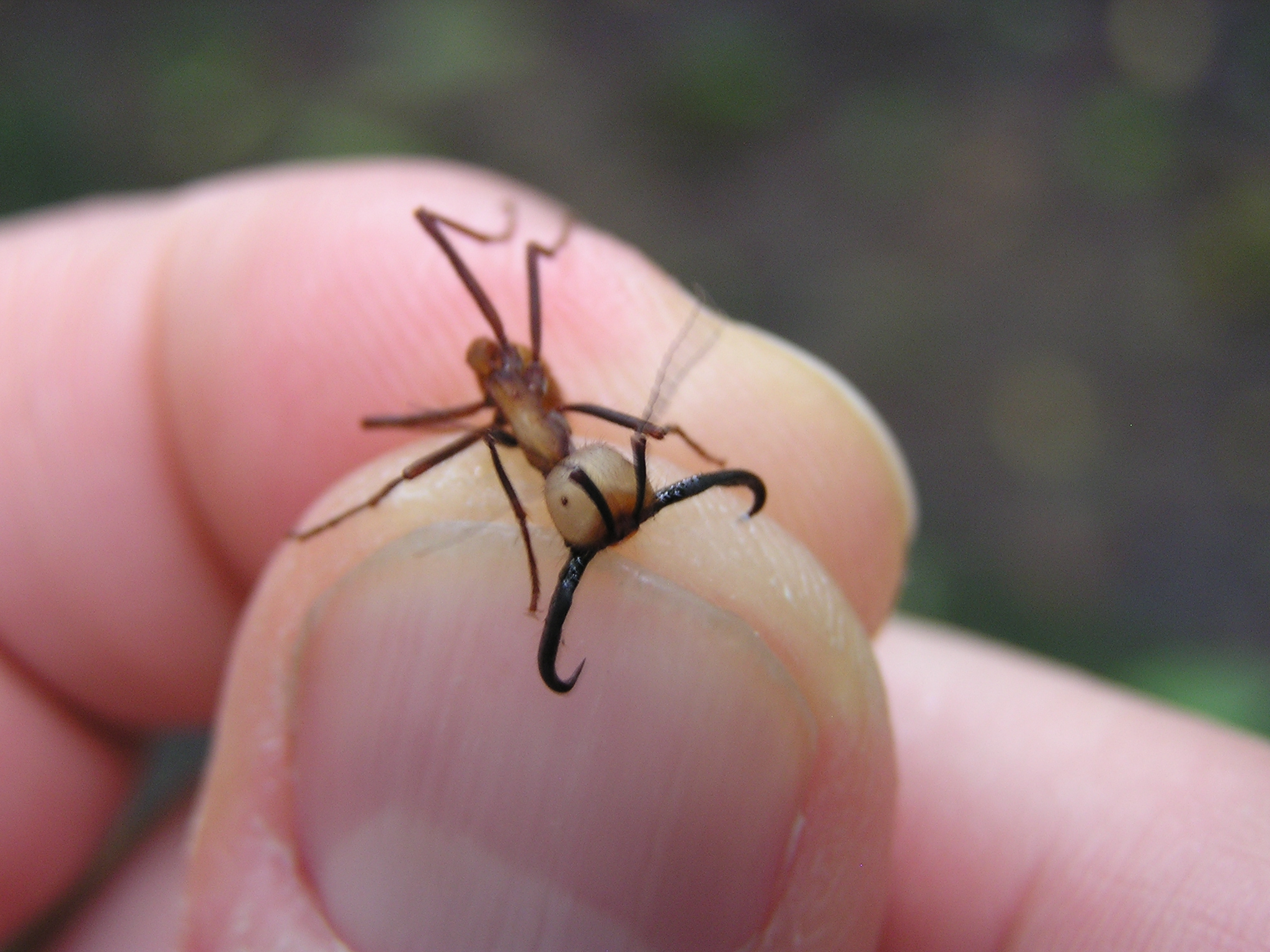 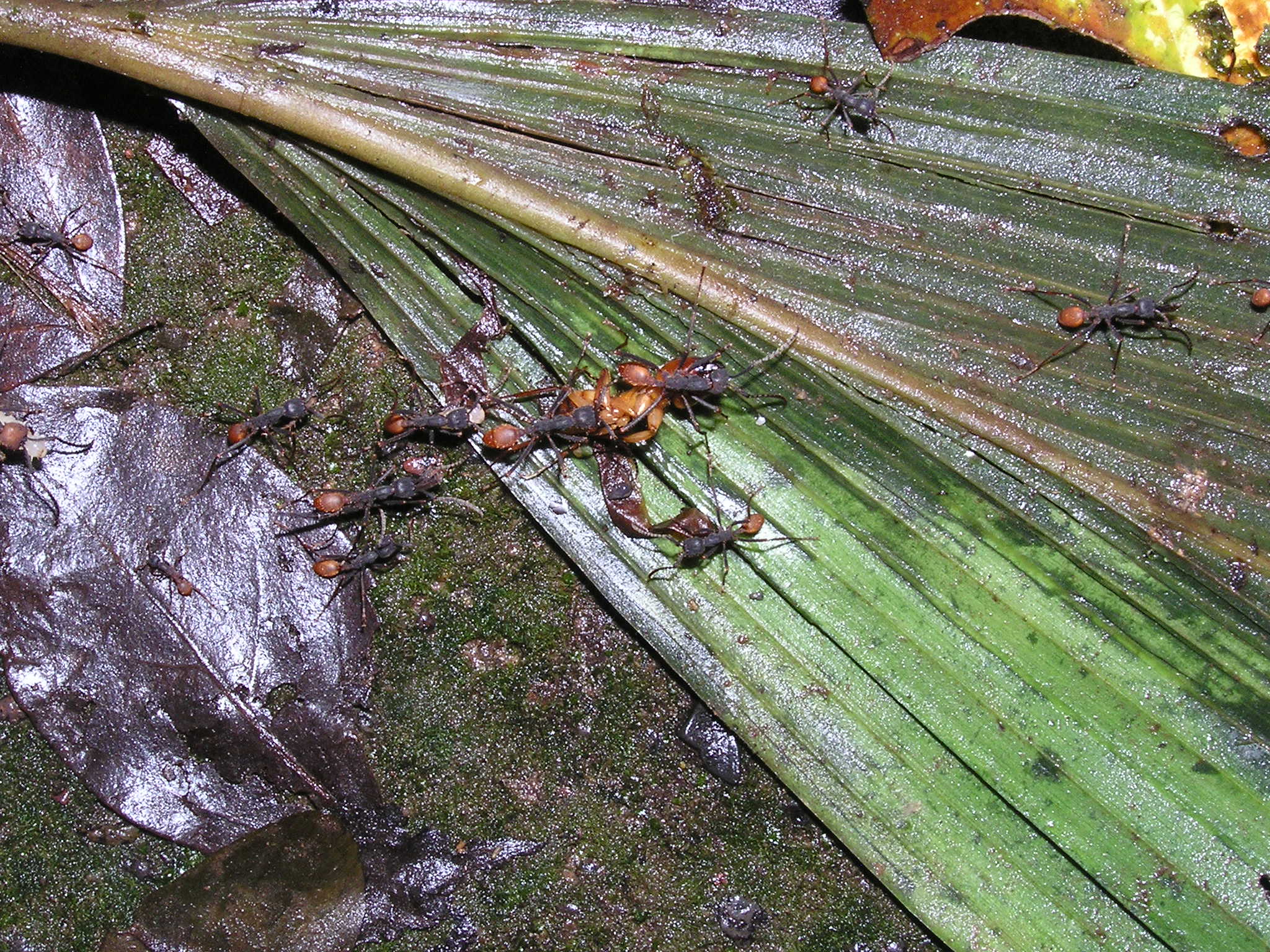 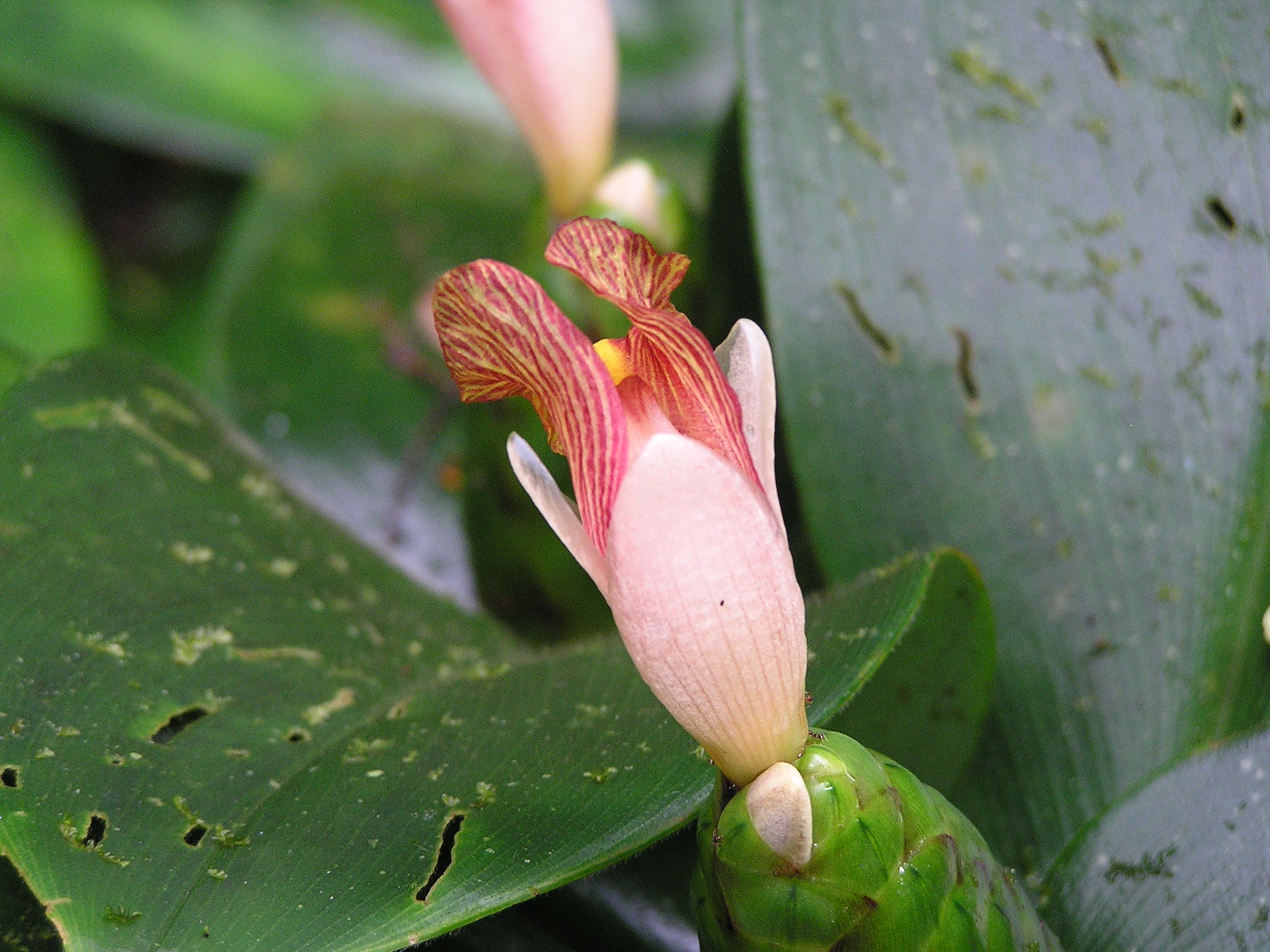 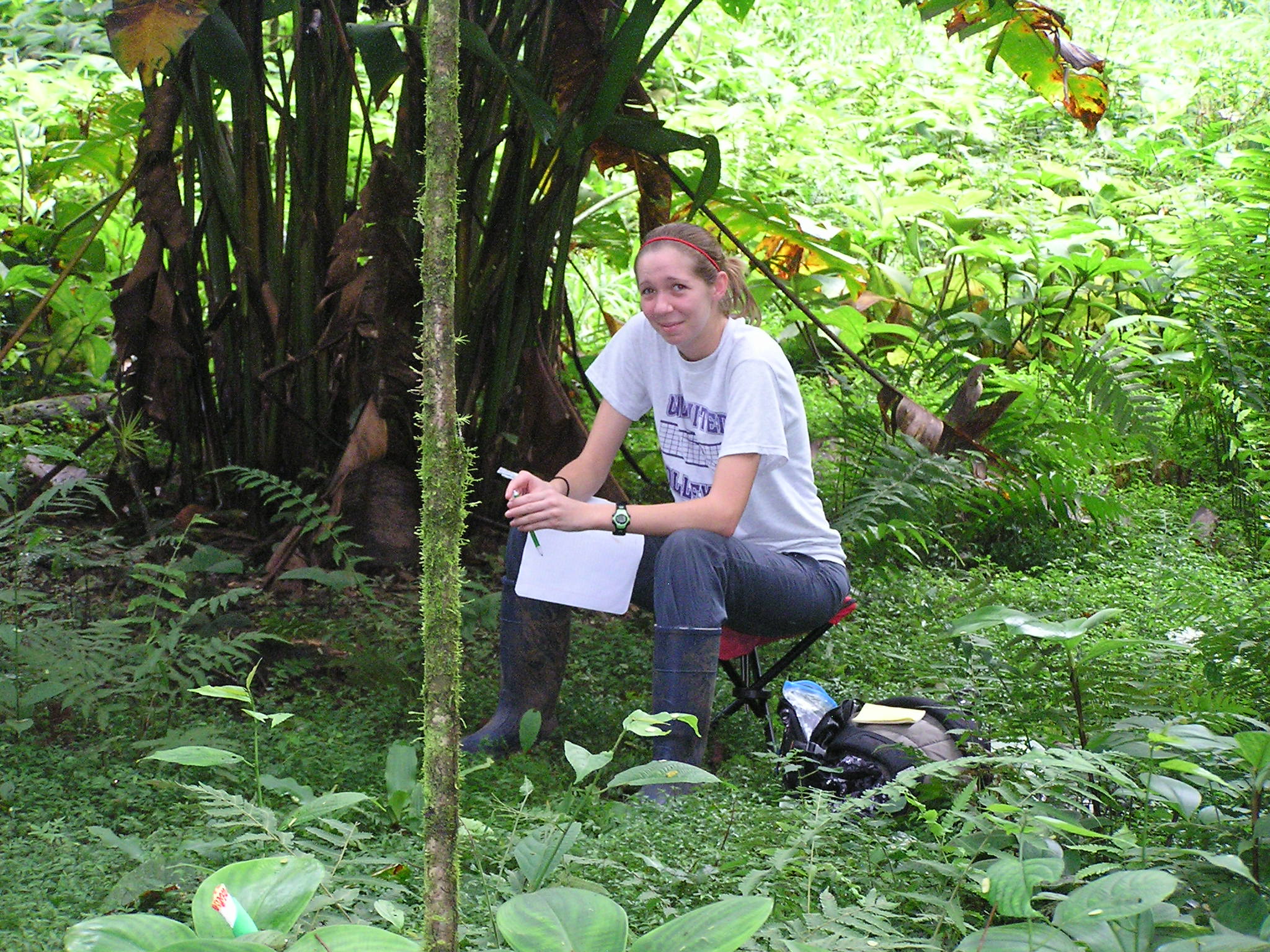 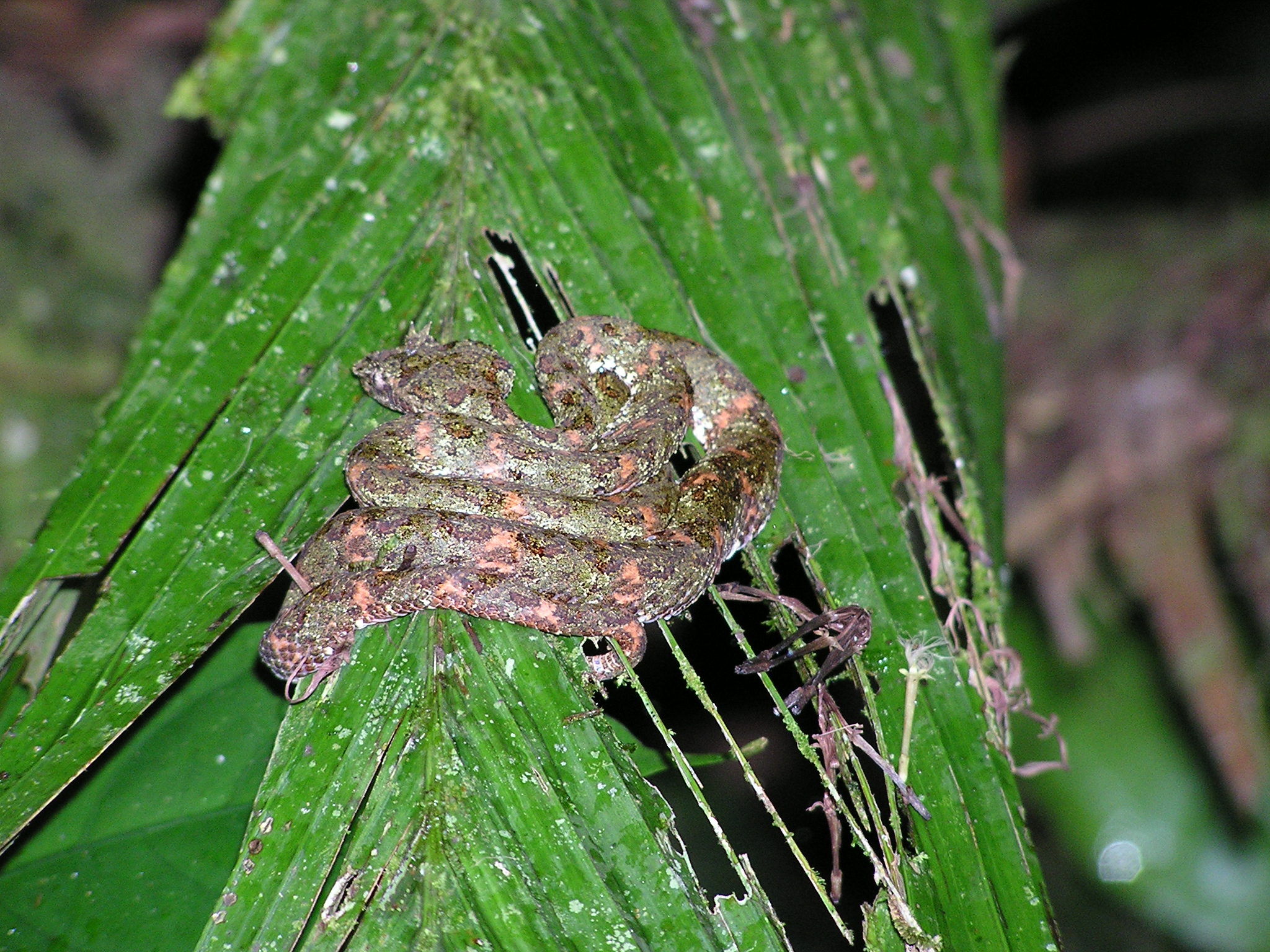 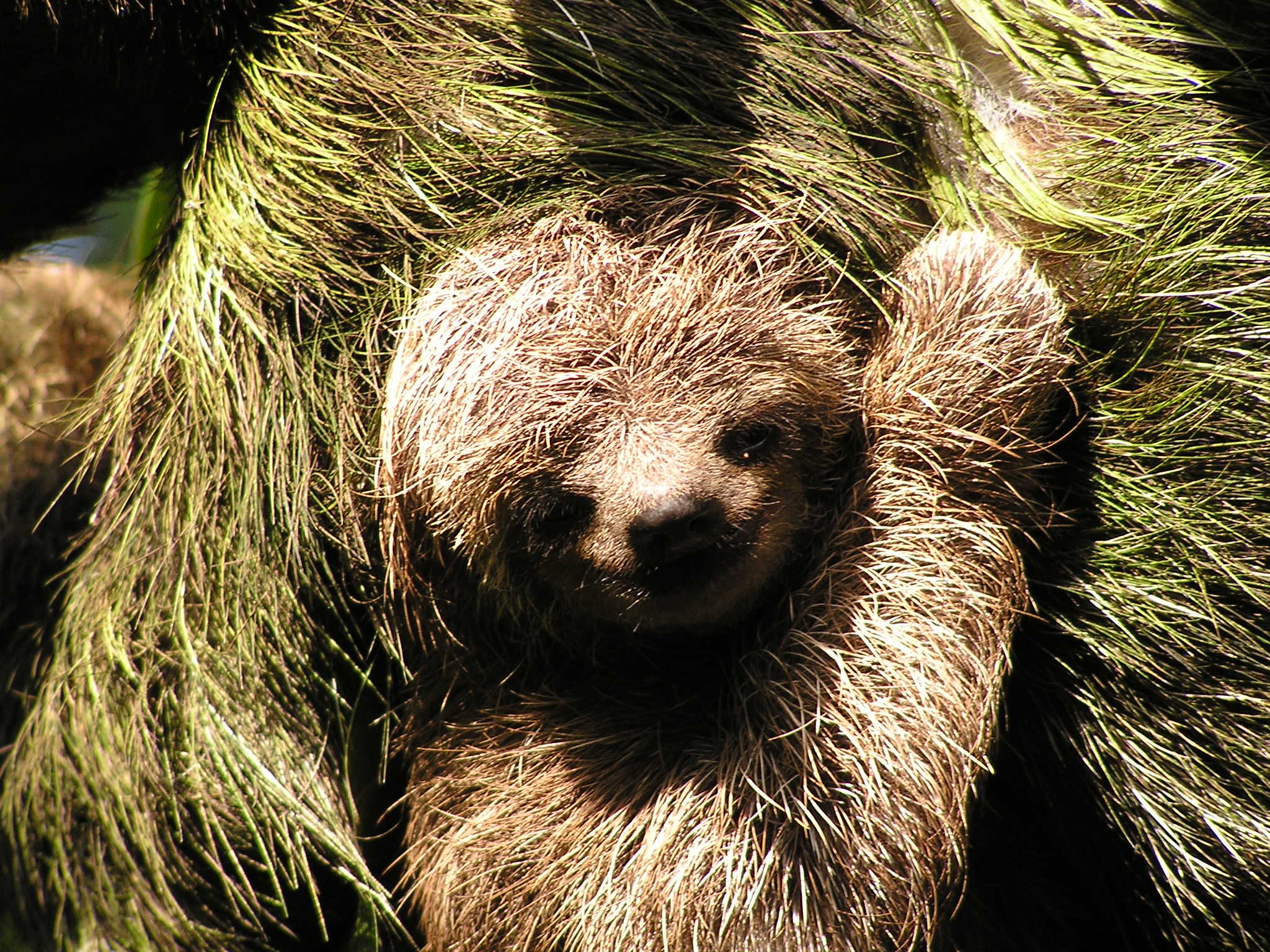 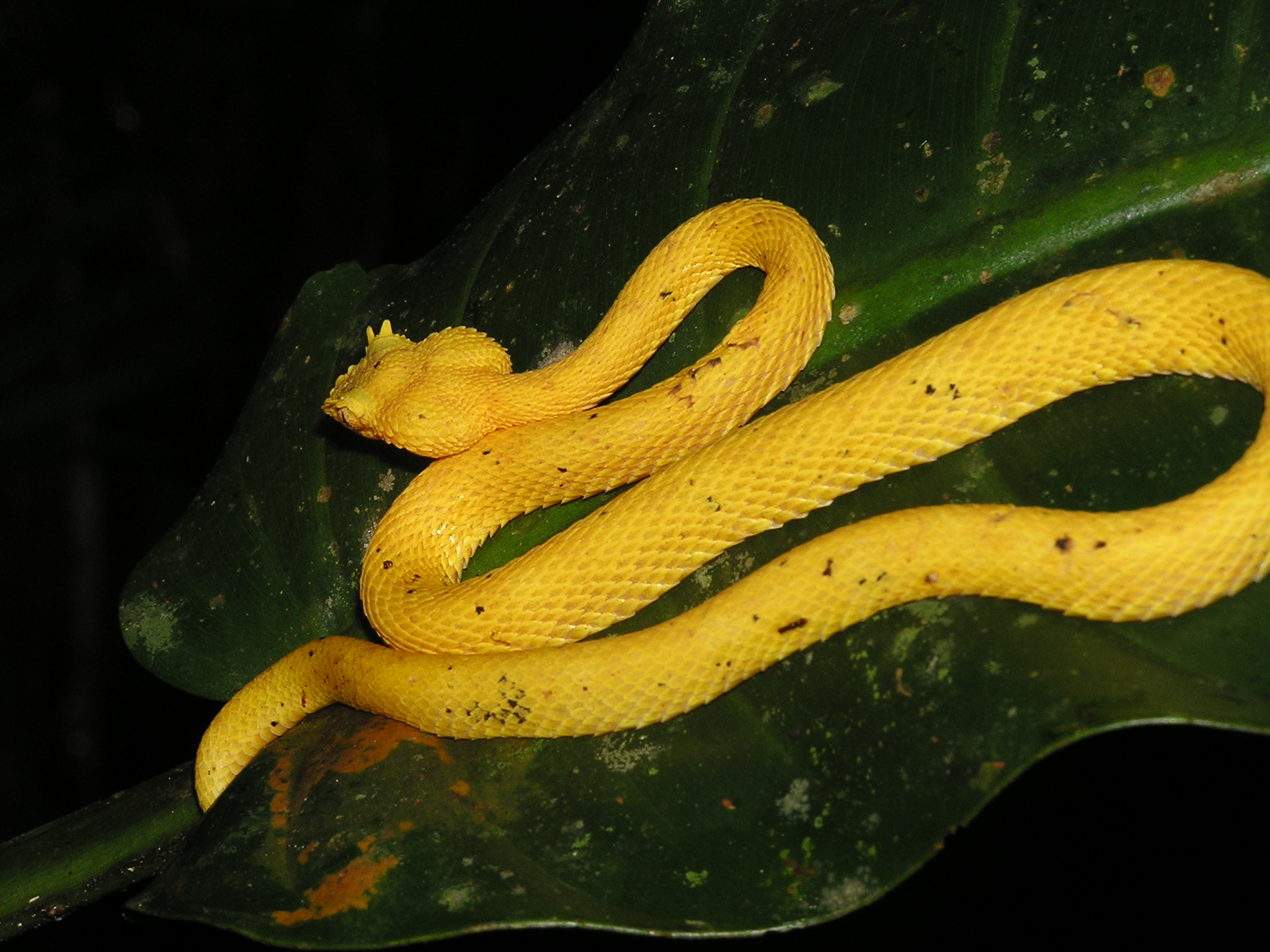 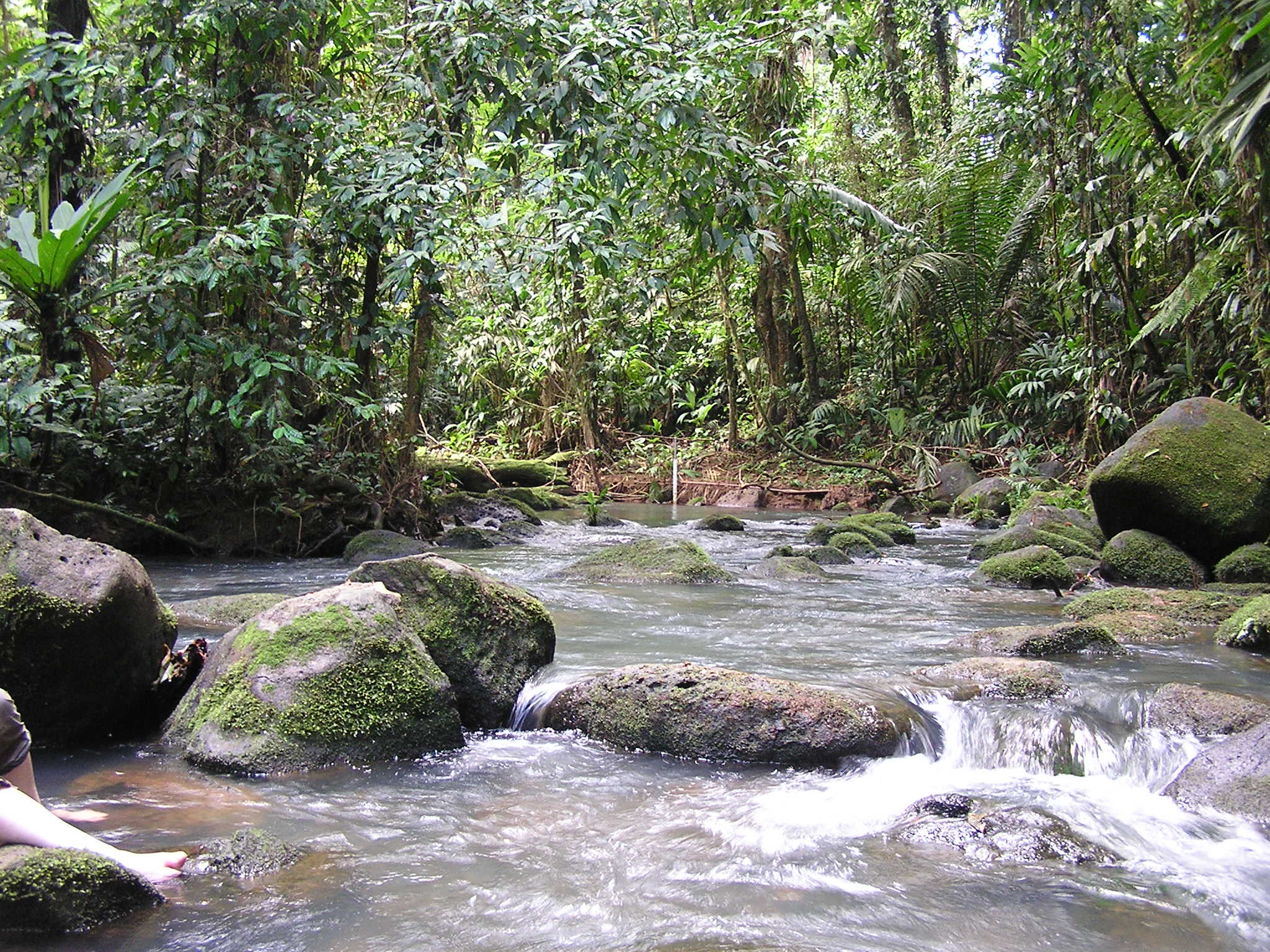 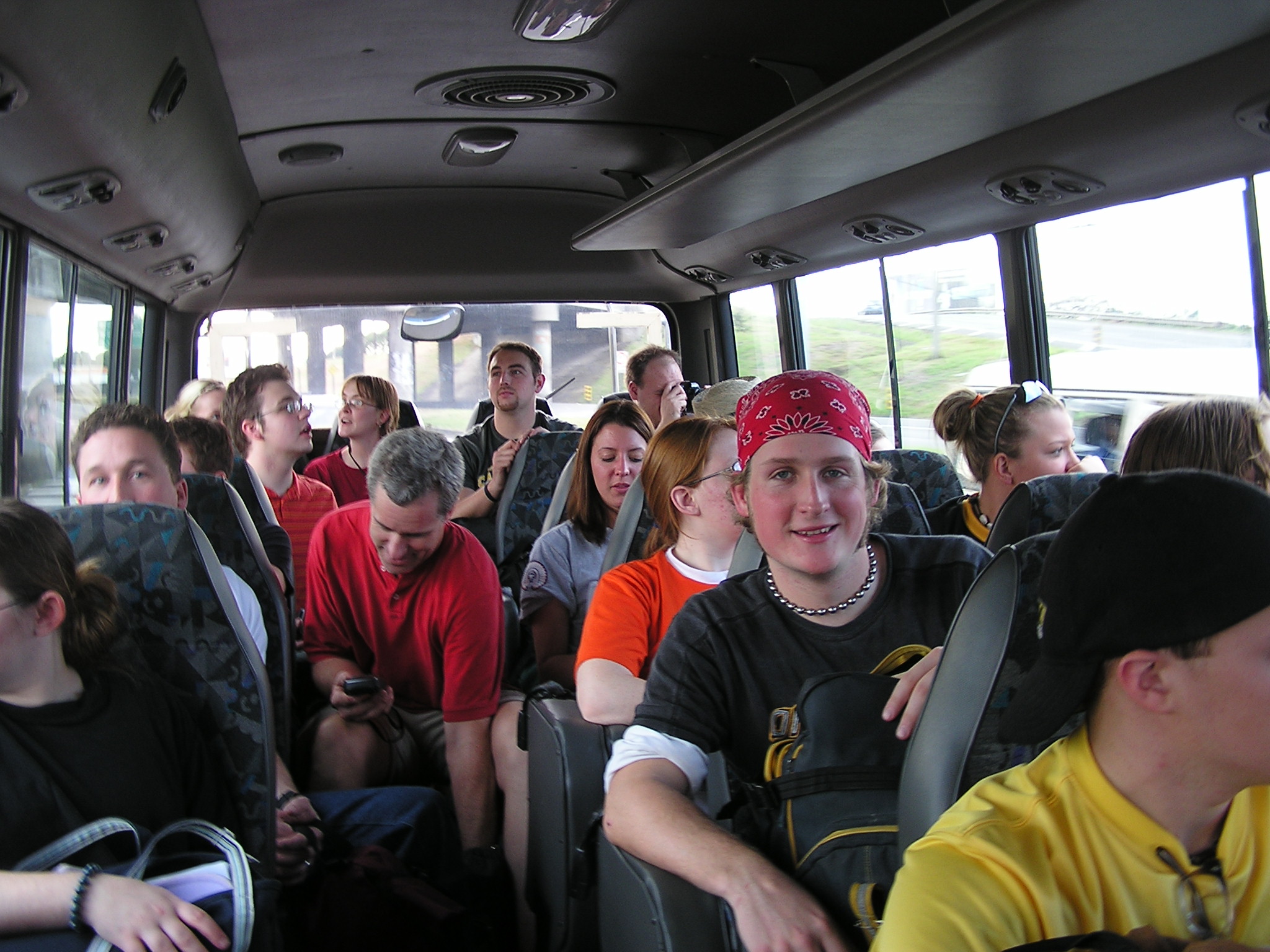